去掉内室性能分析去掉内室性能分析
一.The Eff of different fixpt vs                           (With inner and no inner)
Eff = nTk>0 / Simulation of track number
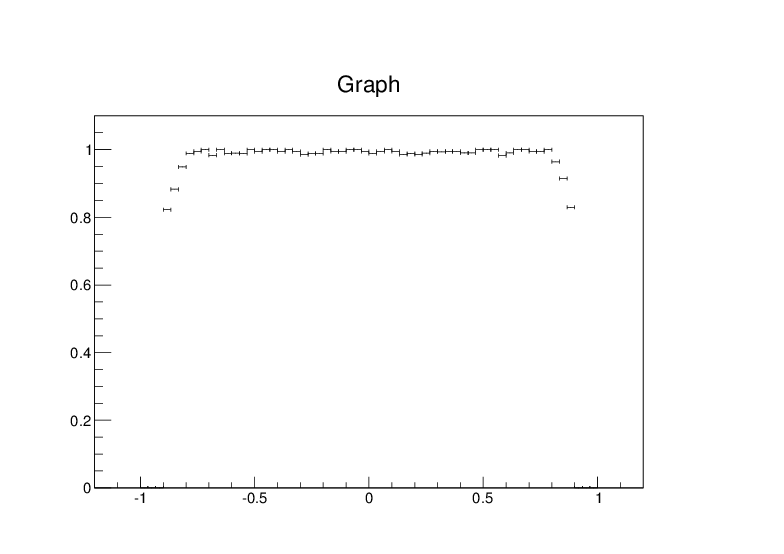 750MeV(eff)
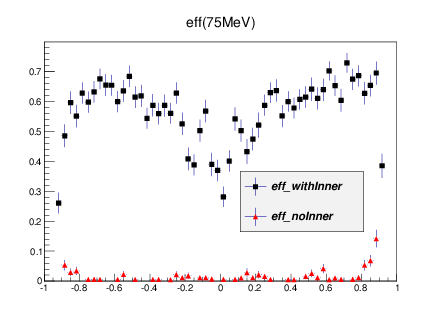 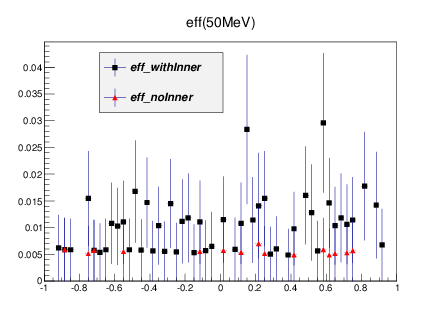 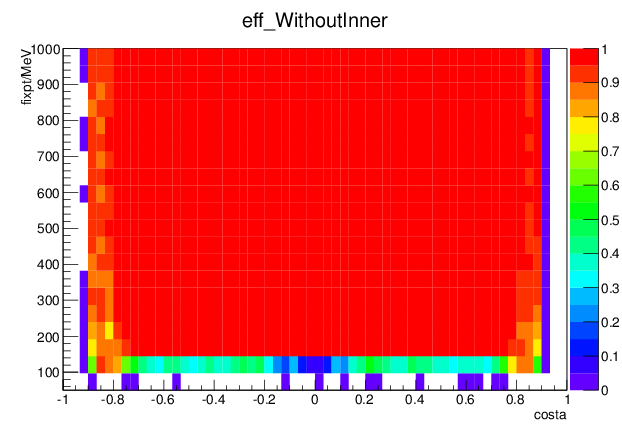 50MeV:nTk>0(15:10000)
二. Different cut with nTk>0&&abs(p-pTruth)<10*RMS
1.Fixpt with 950Mev
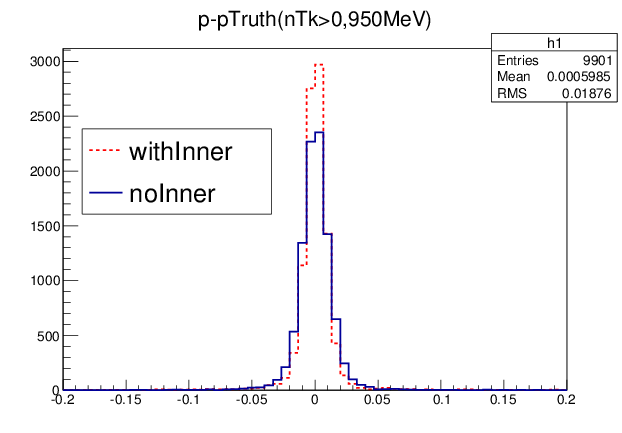 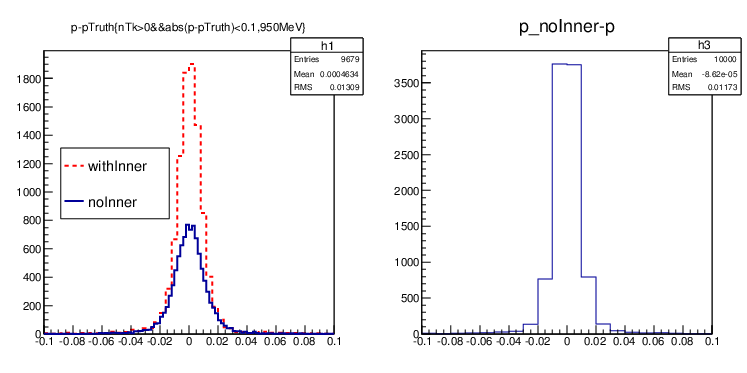 2.Fixpt with 550MeV
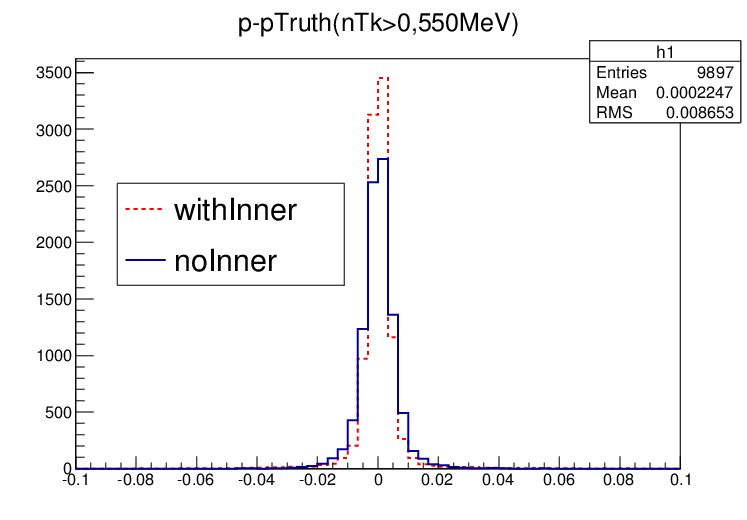 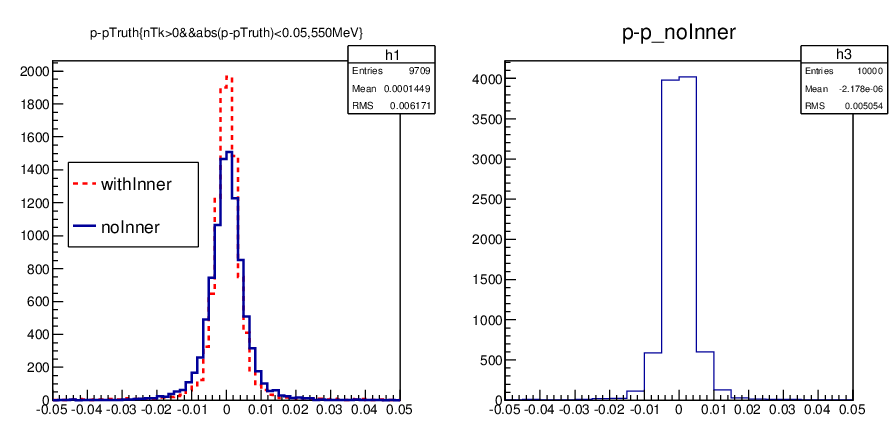 3.Fixpt with 150Mev
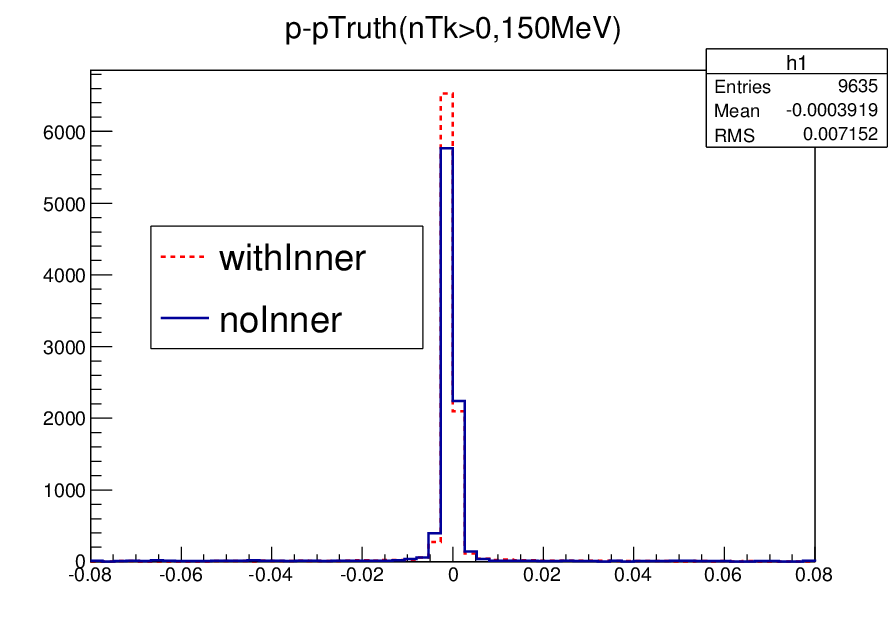 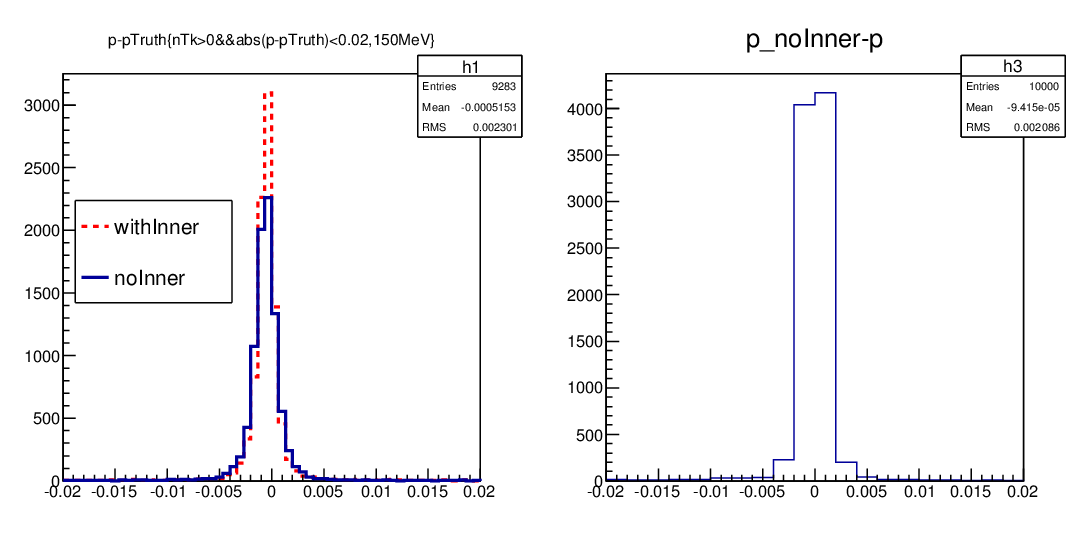 5.Fixpt with 100Mev
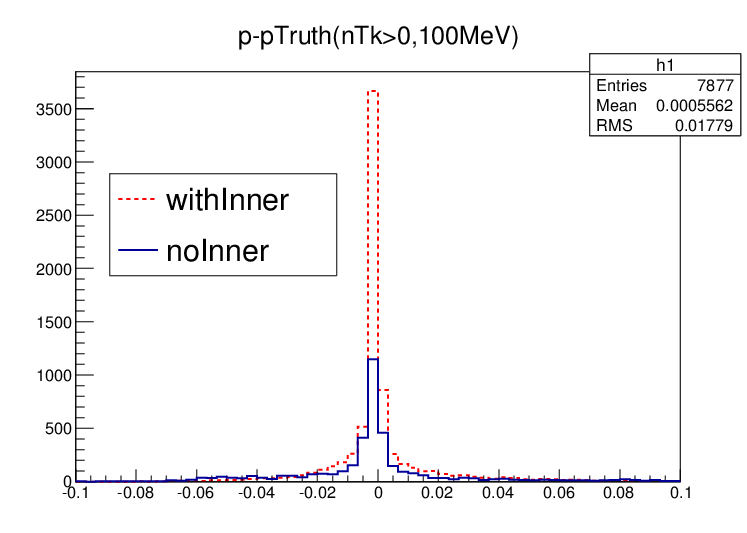 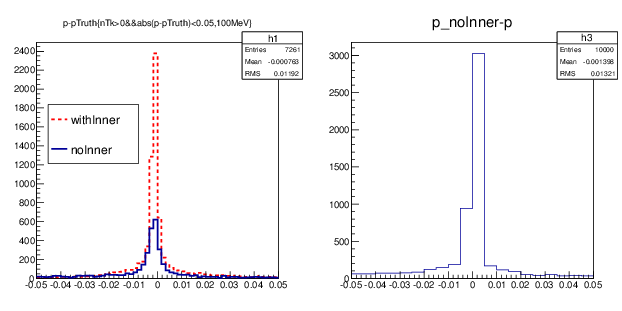 4. The eff after cut(nTk>0,abs(p-pTruth)<10*RMS,abs(dr)<3,abs(dz)<30)
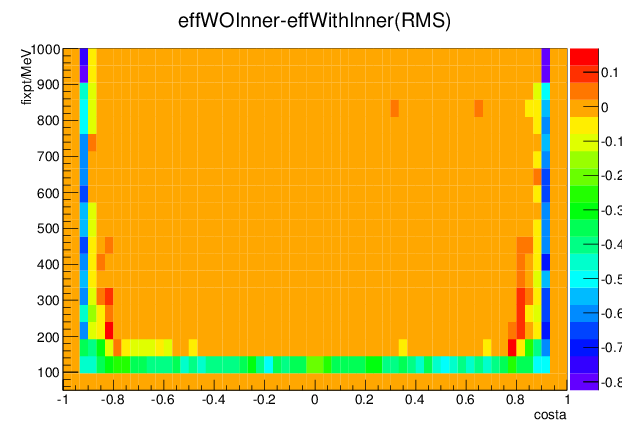 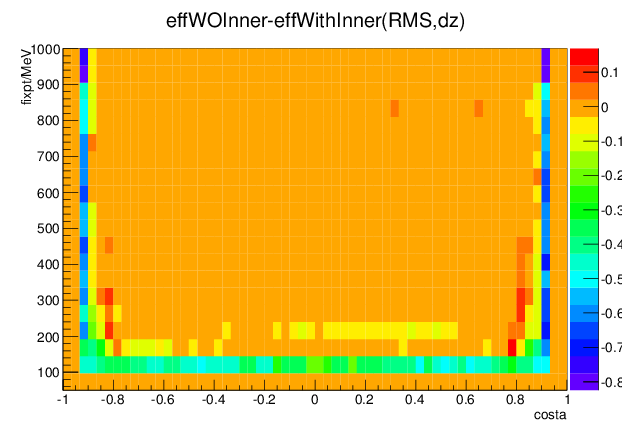 三. reconstruction performance of pt,nhit,dr,dz(With inner and no inner)
1.pt
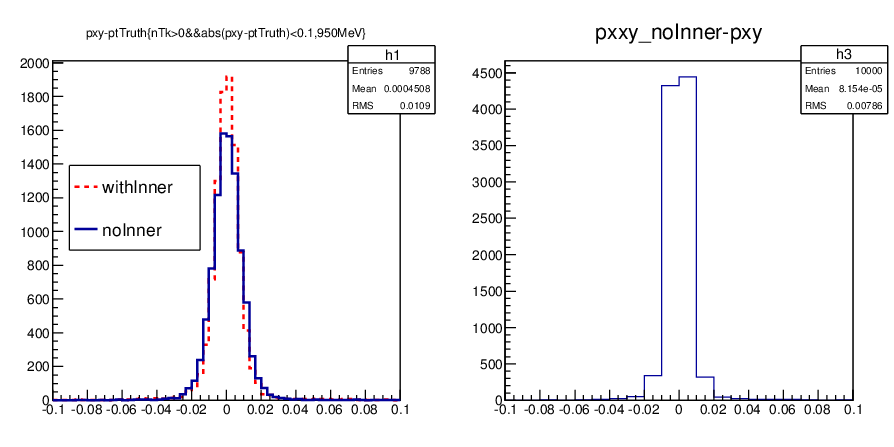 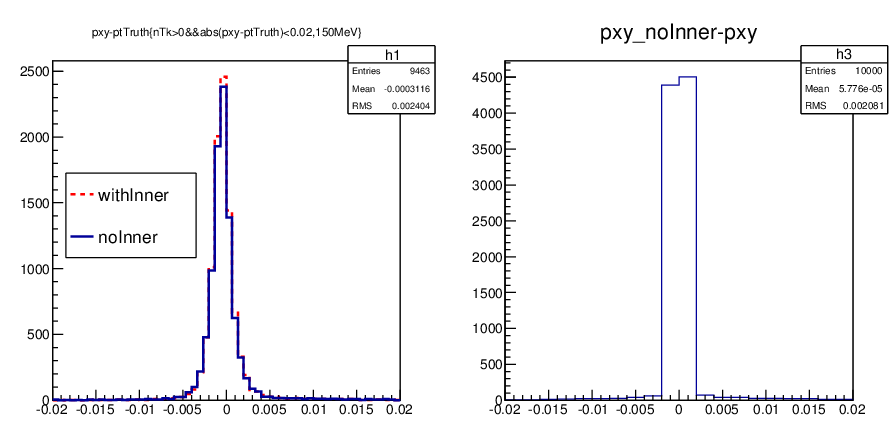 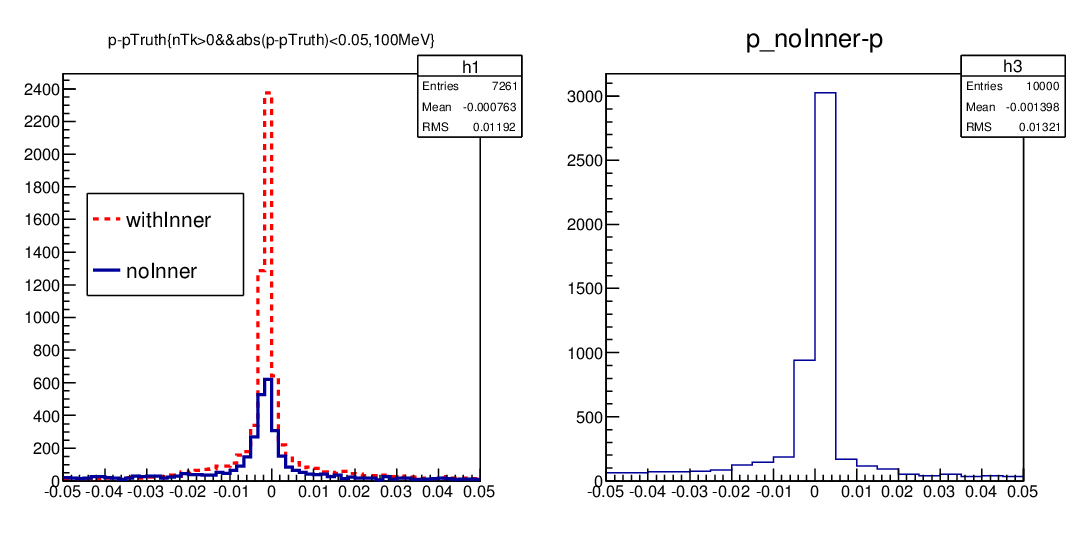 2.nhit
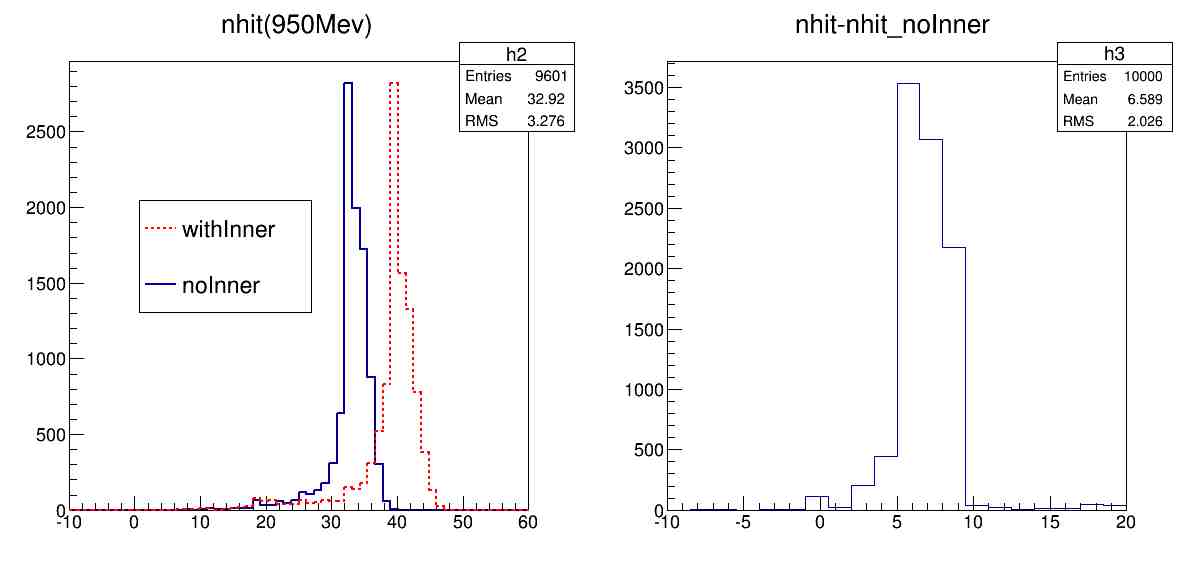 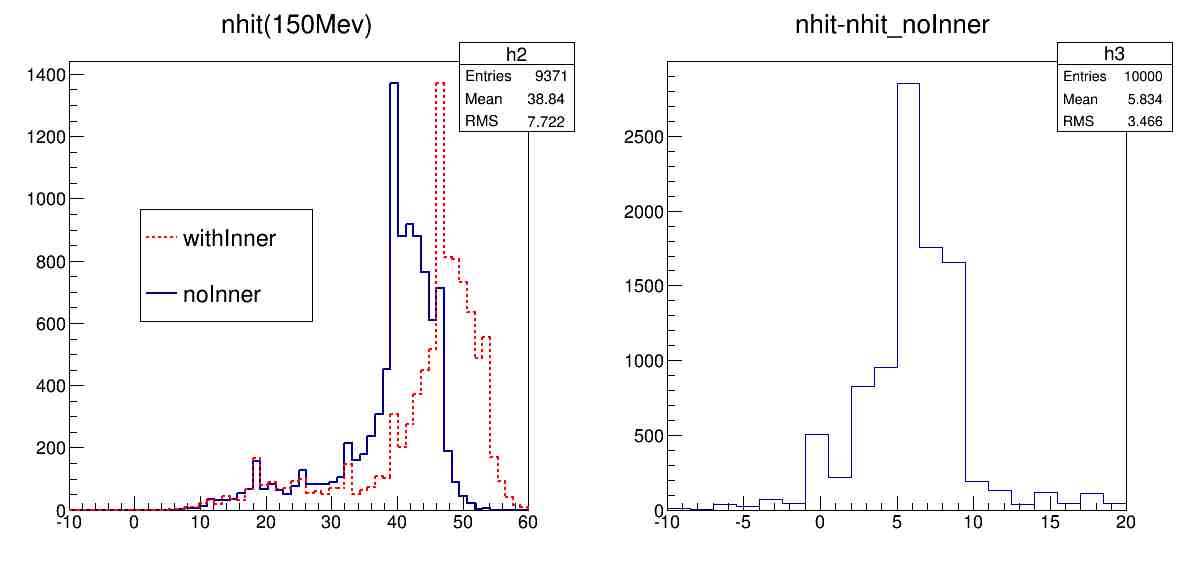 3.dr
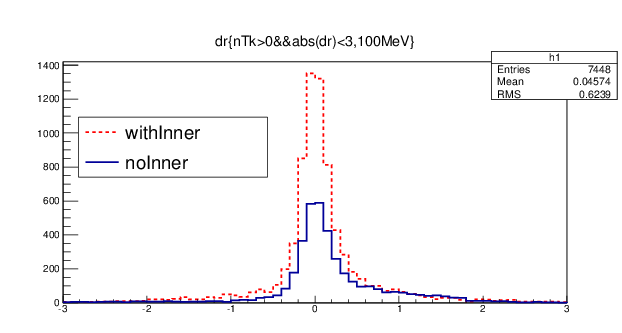 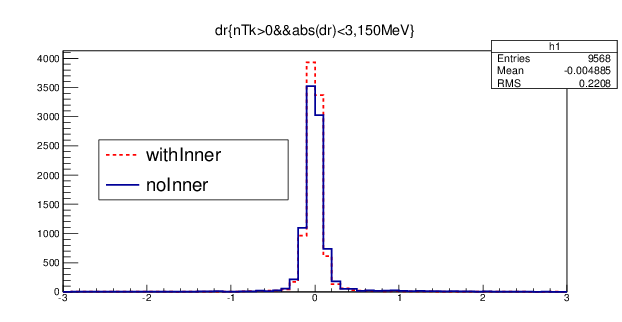 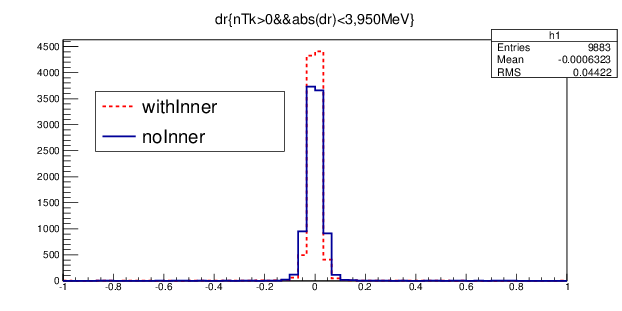 4.dz
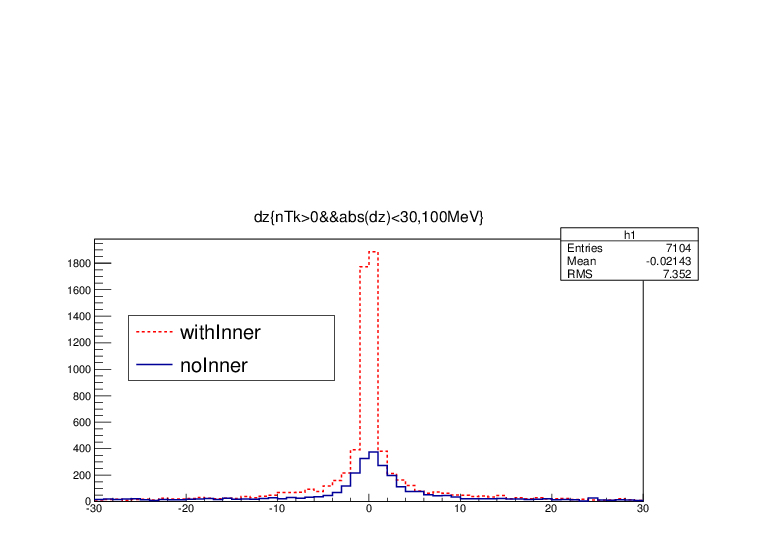 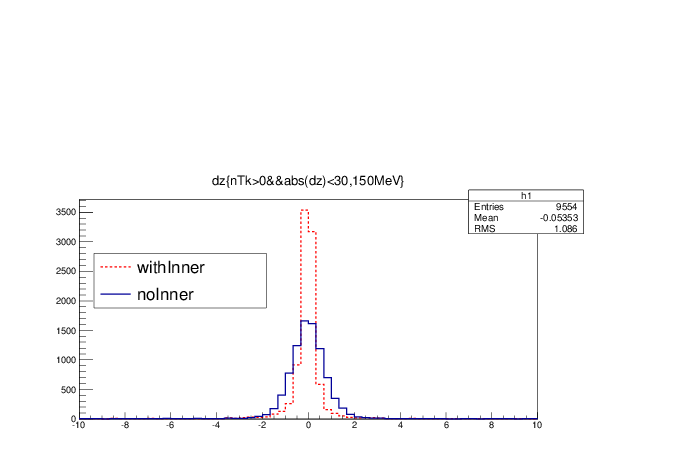 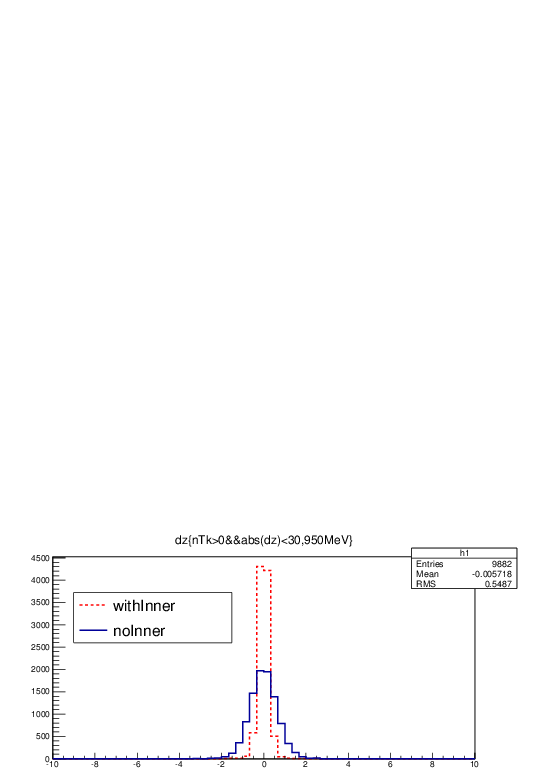 四.总结
1.由有无内室效率随        的变化可知，去掉内室后端盖部分效率有所下降，在横动量小于100MeV后效率整体下降。
2.p,pt的等重建性能在100MeV及以下时与真值之差的分布不是很好的高斯分布。
3.经过不同cut条件之后p,pt分辨变化不大，重建效率略有不同（200MeV,dz）